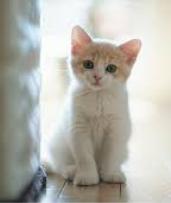 23 August 2020
1
23 August 2020
2
1-لصق الصور لاصقة (الجاهزة) على الدفتر
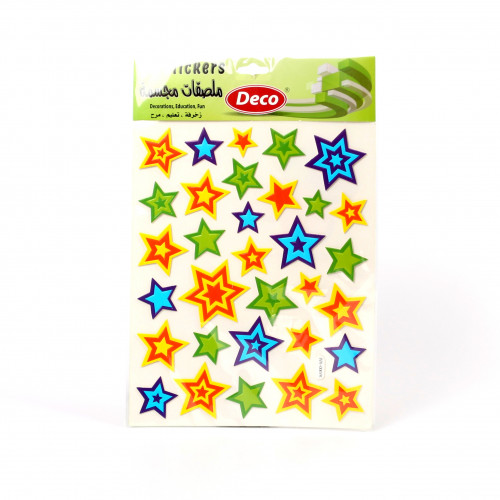 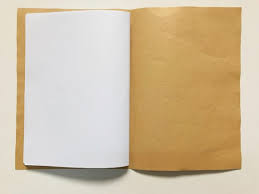 3
2- تزين الغرفة الصفية ببعض الصور الاصقة
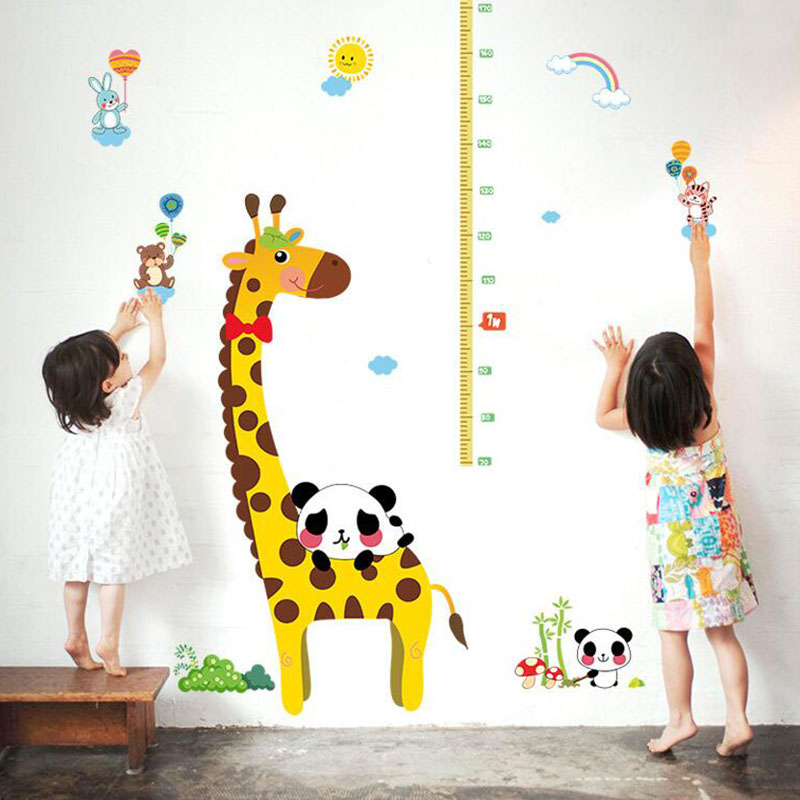 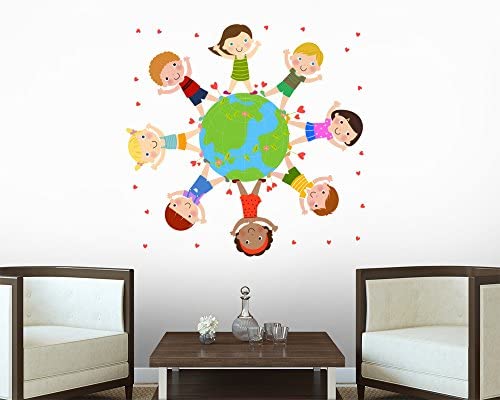 4
3-يلصق الطالب الحروف الابجدية (جاهزة) على الورق  وذلك عندما ينطق المعلم اسم الحرف
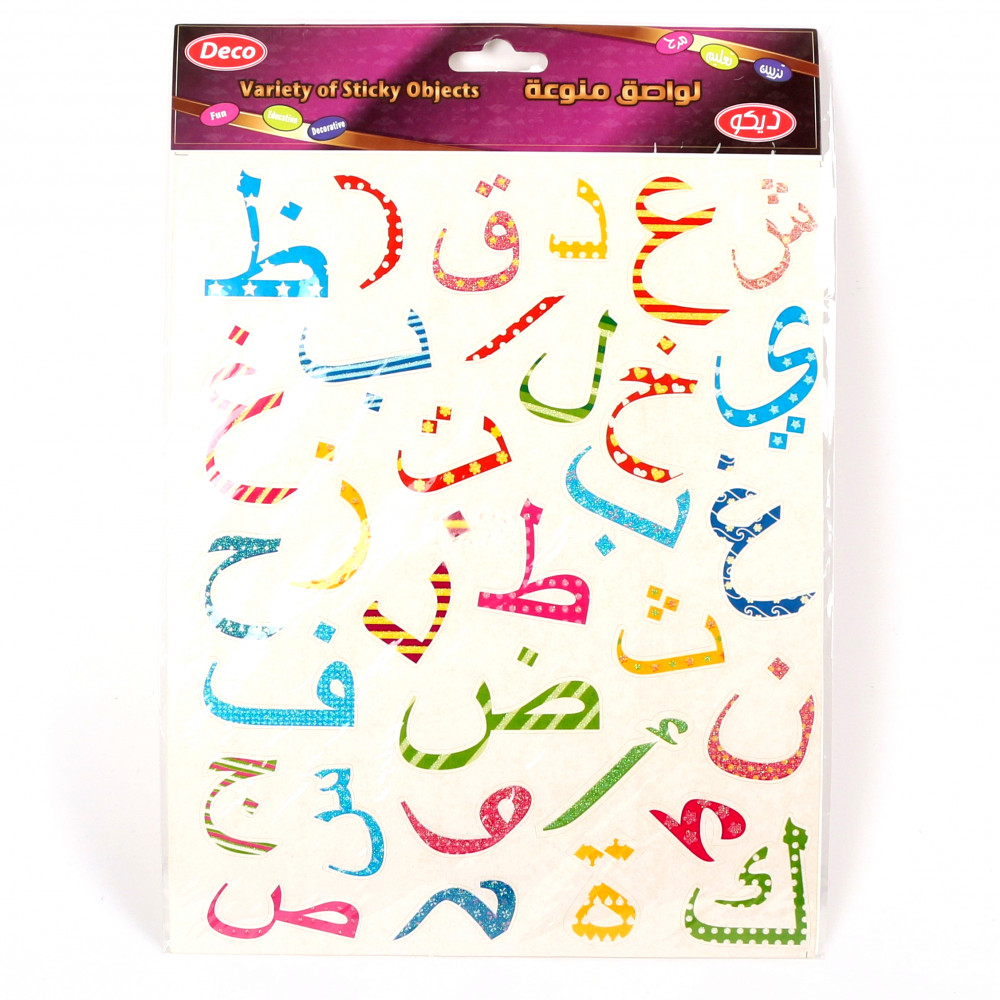 5
4- تلصيق الورق المقوا على شكل بيتزا باستخدام اللاصق
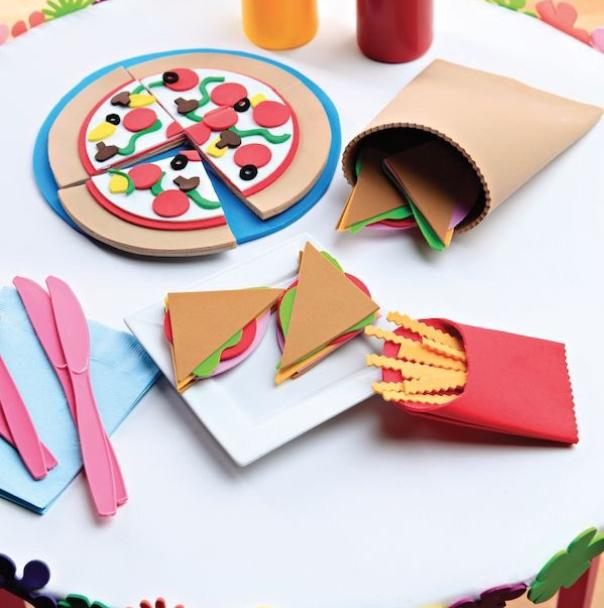 6
5-تلصيق ورق على شكل رسمة موجودة على اللوحة الورقية
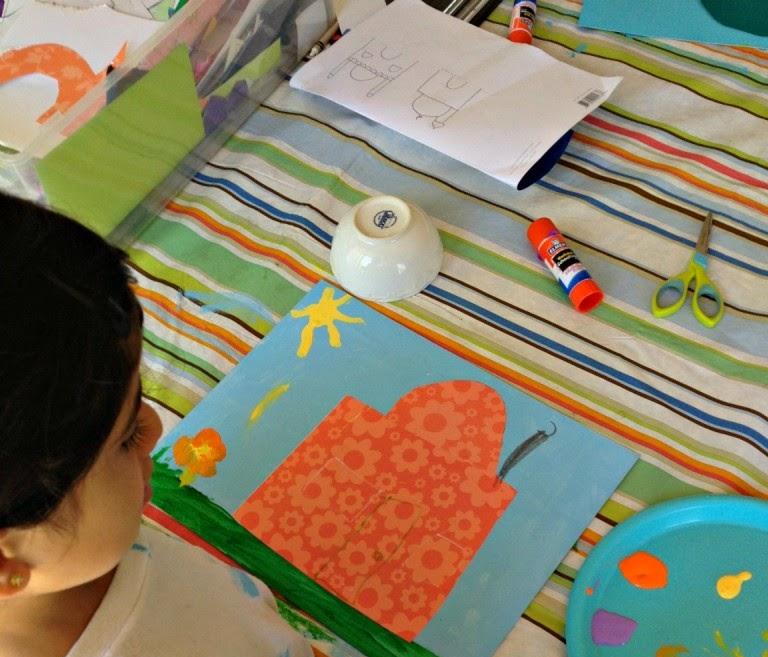 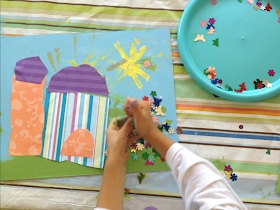 7